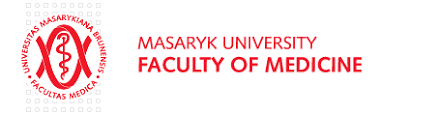 GENETICS
Andreas Kelepeshis
UCO: 448358
MARFAN SYNDROME
Genetic disorder of defective connective tissue
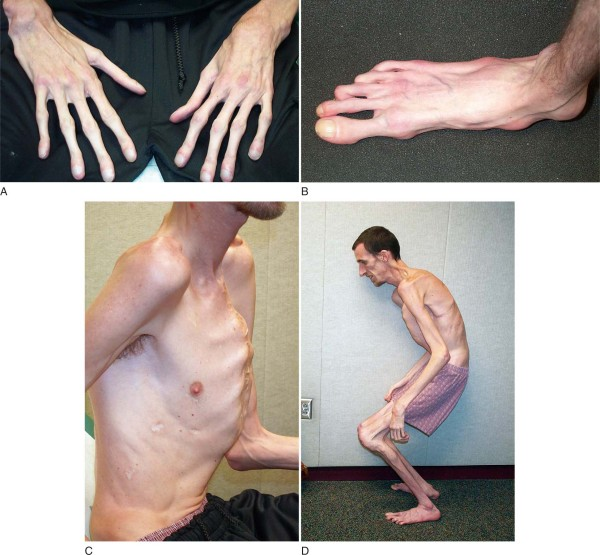 PATHOLOGY AND CAUSE
Fibrillin 1 structural protein dysfunction due to FBN1 gene mutation (locus 15q21)
Autosomal dominant
Risk factor : Family History
Compromised extracellular matrix (e.g. elastic fibers)
Fibrillin loss → ↑transforming growth factor beta (TGF-β) → ↓vascular muscle, extracellular matrix → compromises strength, elasticity → Marfanoid appearance

Can affect Skeleton, heart, blood vessels, eyes, lungs but the most commonly affects aorta, ligaments, ciliary zonules supporting lens.
SIGNS AND SYMPTOMS
Eyes
Bilateral cranial, temporal dislocation of lens, Retinal detachment

Skeleton 
Tall, slim with long  ( ↑ arm span to height ratio), slender limbs, Narrow arched palate
Hyperextensibility with inability to extend elbows 180º 
Scoliosis
Pes excavatum, pigeon chest.
Arachnodactyly (long fingers)
SINGS AND SYMPTOMS
Heart
    Aortic root dilation, floppy valve syndrome (mitral valve),  
    aortic dilation causes aortic valve insufficiency

  Lungs
    Blebs, bullae (dilated spaces filled with air predisposing   to spontaneous pneumothorax)
SIGNS AND SYMPTOMS
Blood Vessels
    Cystic medial necrosis of aorta, aortic incompetence, dissecting aortic aneurysms. 

   Skin 
     Striae (stretch marks)
DIAGNOSIS
History, physical exam
 Ghent nosology criteria: scale using major, minor indicators to establish Marfan diagnosis, max 20 points.  
includes family history, skeletal, vascular, ocular, pulmonary/skin symptoms (e.g. ectopic lens and aortic dissection)

   Genetic Testing 
  Confirmation of FBN1 mutation
TREATMENT
Medications 
Beta blockers (slow aortic dilation) 
Angiotensin receptor blockers (decrease TGF-β signalling, slow aortic dilation)

  Surgery 
Valve, lens replacement. 
Aortic dissection repair
OTHER INTERVENTIONS
Physiotherapy
  Restrict high-intensity exercise, scoliosis treatment. 


   Routine aortic, heart, ophthalmic screening